Subjunctive Mood ---mixed conditionals
华南师范大学外国语言文化学院	胡紫梦 
河源市连平中学				阮秀婷 
华南师范大学外国语言文化学院	韩嘉琪
We use subjunctive mood to describe unreal things for now, in the past, or in the future.
1) unreal things for now：

If +O+             …,  O+                         + V原
should (would
could, might)
was/were
/V-ed
2) unreal things in the past：
If +O          ... ,    O                          +have V-ed
3) unreal things in the future：
If +O           …,  O                           +V原
should (would
could, might)
had been /V-ed
should (would
could, might)
should
were to
But,
     as often the case, many things undone earlier cause totally different result and regret to people later!
So,
    lots of “ifs about the past” are being mentioned by people, just like what happened in this story...
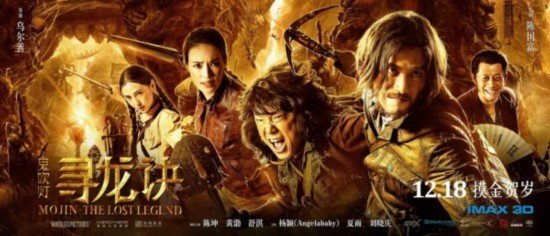 In the early 1990s, Bayi Hu were going to gave up his old business but his team member——Kaixuan Wang accidentally found the news about Bayi Hu’s first love Xiao  Ding who died 20 years ago. What’s more, the Equinox Flower which bears in their minds constantly appeared again. So they decided to get into the ancient tomb again to find out the secret with Bayi Hu’s agent & girlfriend——Shirley.
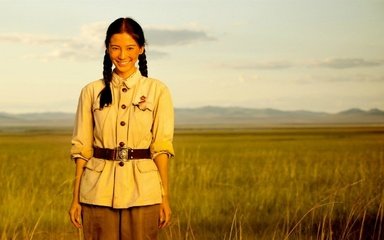 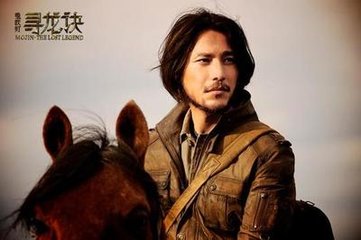 first love
Xiao Ding
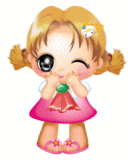 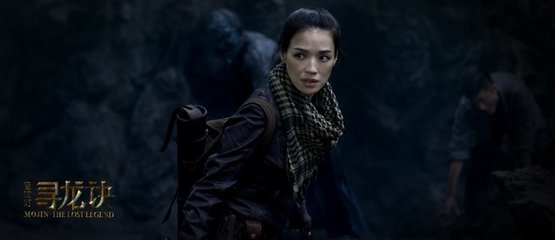 Bayi Hu
agent & girlfriend
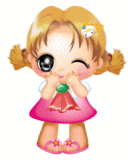 team member
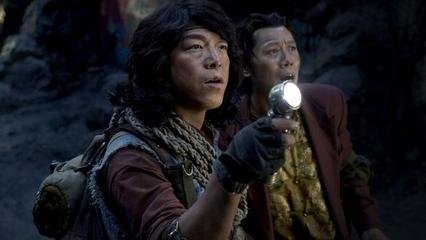 Shirley
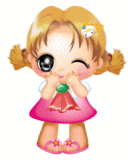 Kaixuan Wang
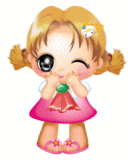 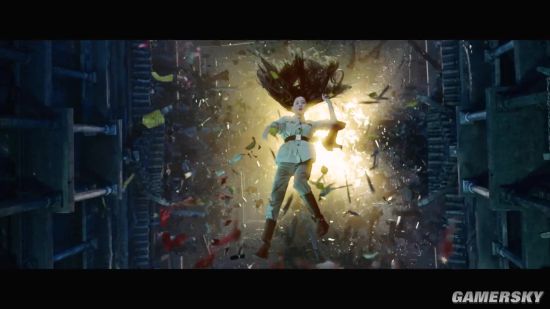 If Xiao Ding hadn’t sacrificed herself, her friends would not be alive now!
If Bayi Hu hadn’t decided to come back to the ancient tomb , he wouldn’t fine out the secret of Equinox Flower.
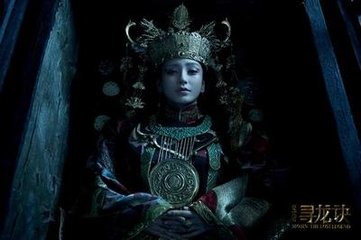 If Hu and Shirley hadn’t experienced the adventure, they would not know how much they love each other.
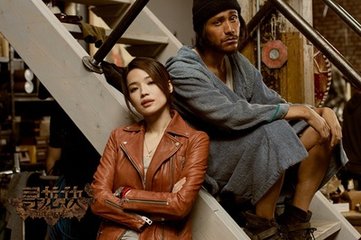 Use the correct verb form for if-clause and the main clause according to the different time the thing happens.
If Xiao Ding hadn’t sacrified herself,



 her friends would not be alive now!
Past:if-clause: had +V-ed
Now:main clause:
would+V
Use the correct verb form for if-clause and the main clause according to the different time the thing happens.
If Bayi Hu hadn’t decided to come back to the ancient tomb, 


he wouldn’t find out the secret of Equinox Flower.
Past:if-clause: had +V-ed
Now:main clause:
would+V
Use the correct verb form for if-clause and the main clause according to the different time the thing happens.
If Hu and Shirley hadn’t experienced the adventure,



 they would not know how much they love each other.
Past:if-clause: had +V-ed
Now:main clause:
would+V
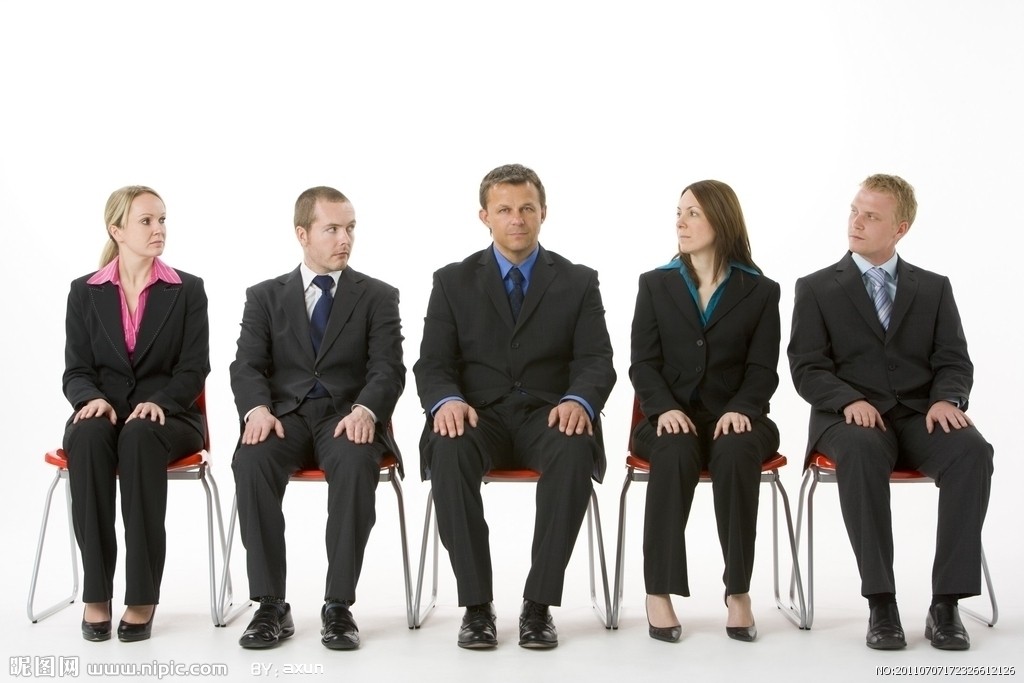 If you had come and attended the meeting yesterday, you would know what we are doing now. 
          
If you had followed my advice, you would not be in trouble now.
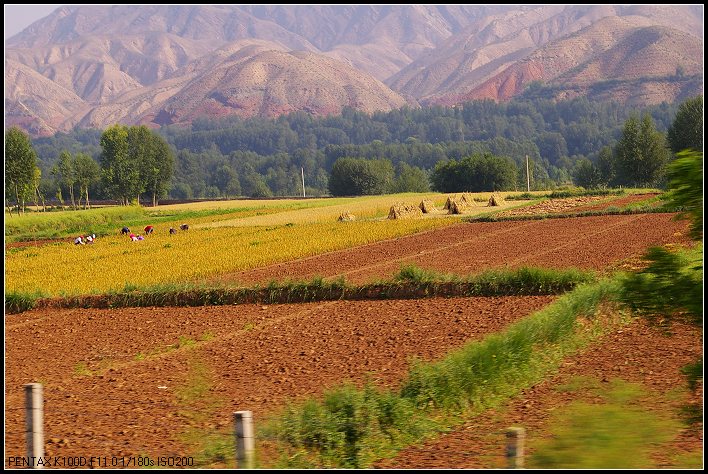 If the weather had been finer, the crops would be growing still better.
  If you had followed the teacher’s advice, you wouldn’t be in the hospital.
2. We use otherwise, or and phrases   
    beginning with with, without and but 
    for to replace an if-clause in implied 
    conditionals.
Without air                                     , there would be no living things. 

But for your help                                                        ,  I couldn’t have done it.
(If there were no air)
(If it hadn’t been for your help)
I was busy that day. Otherwise I would have gone there with them.
(If I hadn’t been busy that day, I would have gone there with them.) 
I would have finished the work, but I have been ill. 
(If I hadn’t been ill, I would have finished the work.)